Le numérique dans les formations du BTP
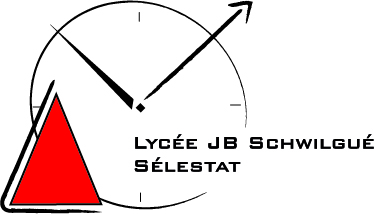 Vendredi 5 décembre 2014 - Paris
Alain JUNG
alain.jung@ac-strasbourg.fr
1
2
3
4
5
La 3D en STI Génie Civil
Sommaire
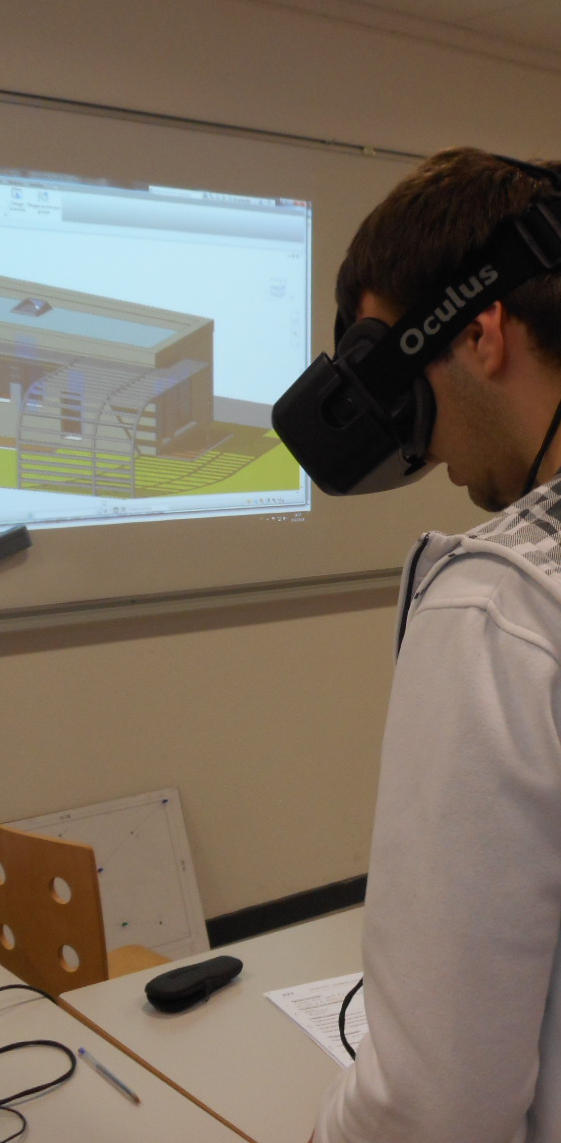 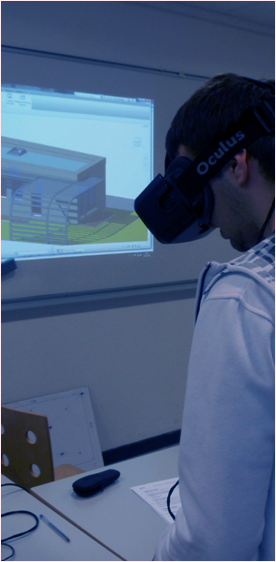 La 3D en STI Génie Civil
Le BIM en Alsace
Le concept BIM en STI2D
Le club BIM au lycée JB Schwilgué
Aller plus loin
[Speaker Notes: Avant la réforme STI2D, il y avait le baccalauréat STI Génie Civil.
Dans ce cadre nous avons fait nos premiers pas avec la 3D face à des élèves, c’était en 2005 presque 10 ans !
Qu’avons nous fait ?]
La 3D en STI Génie Civil
Nos premiers pas avec la 3D
Nos premiers pas avec la 3D étaient pour motiver nos élèves à apprendre une langue étrangère dans un contexte technologique.
rentrée scolaire 2005
[Speaker Notes: Nous avons choisi un outil, ALLPLAN, nous avons choisi une école allemande qui utilise le même logiciel avec leurs élèves. La société Nemetschek nous a ouvert sa base de donnée clients pour trouver ce partenaire. Europa Berufsschule de Weiden en Bavière.
Nous avons signé un partenariat et développer des projets autour de cet outil avec les élèves des deux pays. Fort de cet expérience nous avons étendu nos partenariats avec l’Angleterre, puis d’autres pays au travers de projets Comenius.]
1
2
3
4
5
La 3D en STI Génie Civil
Sommaire
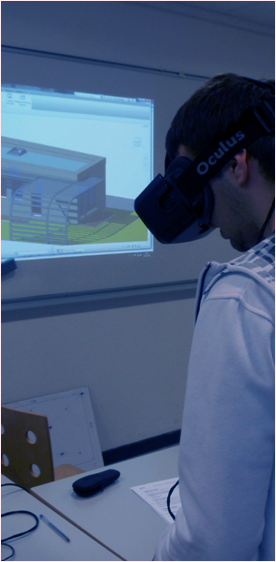 La 3D en STI Génie Civil
Le BIM en Alsace
Le concept BIM en STI2D
Le club BIM au lycée JB Schwilgué
Aller plus loin
[Speaker Notes: Avant la réforme STI2D, il y avait le baccalauréat STI Génie Civil.
Dans ce cadre nous avons fait nos premiers pas avec la 3D face à des élèves, c’était en 2005 presque 10 ans !
Quavons nous fait ?]
La BIM en Alsace
La lettre Expertise
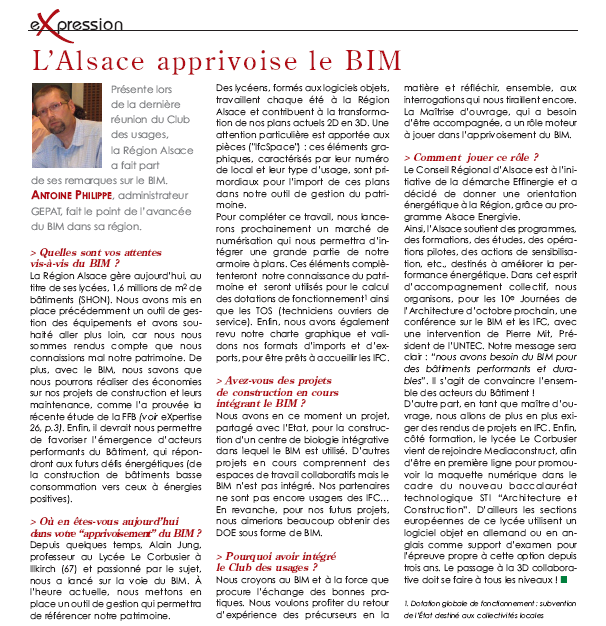 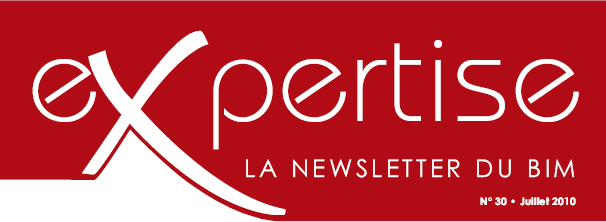 Juillet 2010
« … Des lycéens formés aux logiciels objets, travaillent chaque été à la Région Alsace et contribuent à la transformation de nos plans actuels 2D en 3D. Une attention toute particulière est apportée aux piéces (« IFCSpace »)… »
[Speaker Notes: Un outil de gestion du patrimoine avancé qui possède à la fois une base graphique et des informations utiles à sa maintenance.]
La BIM en Alsace
Conférence et table ronde à la Maison de la Région le 19 octobre 2010
Octobre 2010
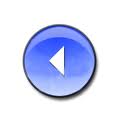 La BIM en Alsace
Formation académique
Séminaire académique lycées professionnels
Lycée Heinrich Nessel - HAGUENAU
GAR AC: La maquette numérique (BIM) en STI2D
Lycée Schwilgué – SÉLESTAT
2013-2014
Le BIM en Alsace
Le Pôle Energievie
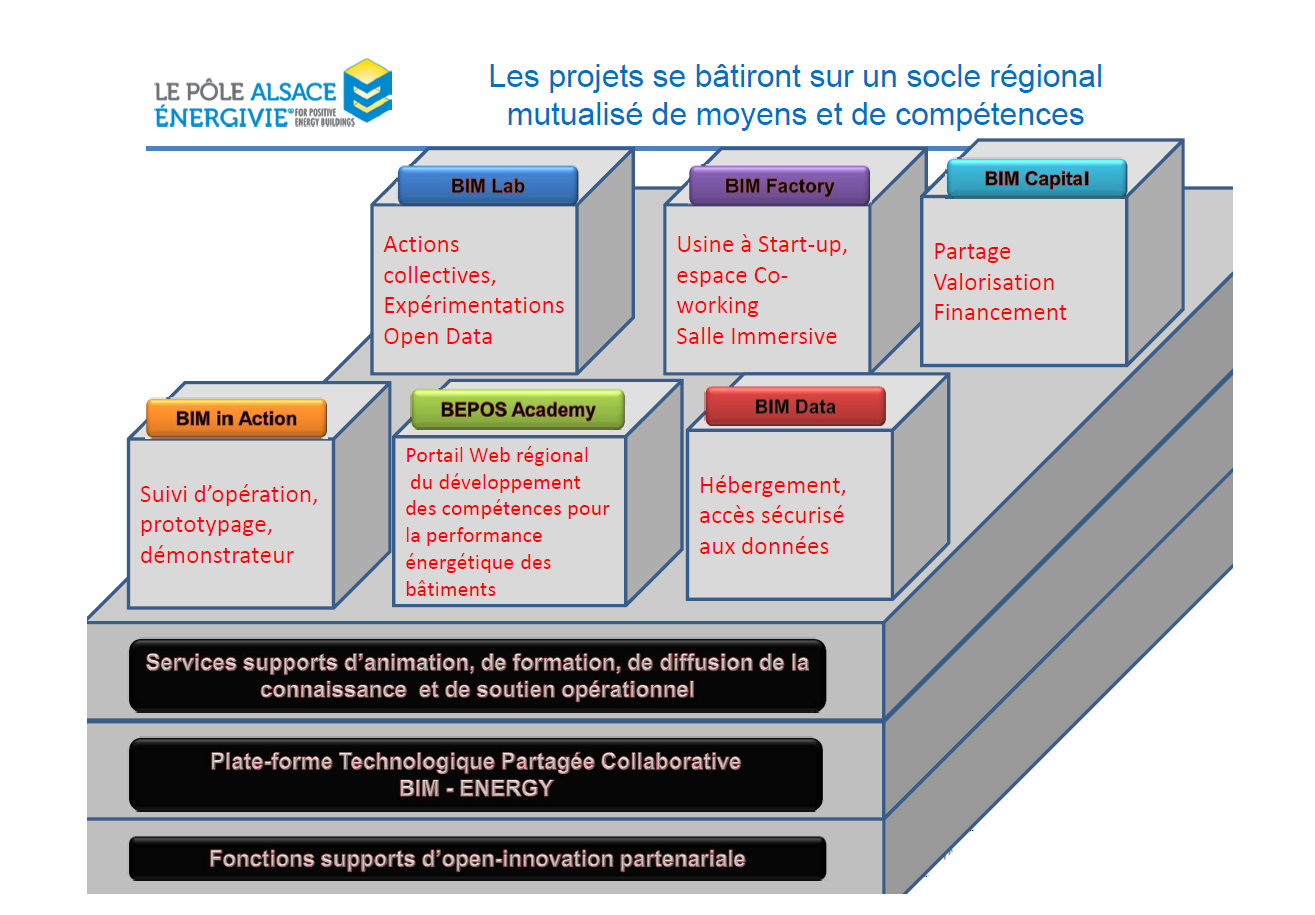 2014
[Speaker Notes: Le POLE de compétence va ouvrir un socle régional de moyens et de compétences avec :
Les acteurs de la construction (industriels, PME, artisans, écoles d’architecture, d’ingénieurs, lycées, etc..).]
La BIM en Alsace
Exemples - session d’examen 2015 – Académie de Strasbourg
Lycée Louis Armand – Mulhouse – problématique d’une construction neuve
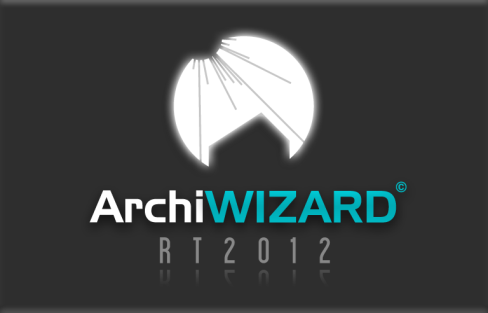 La maison « multiconfort » de Saint Gobain
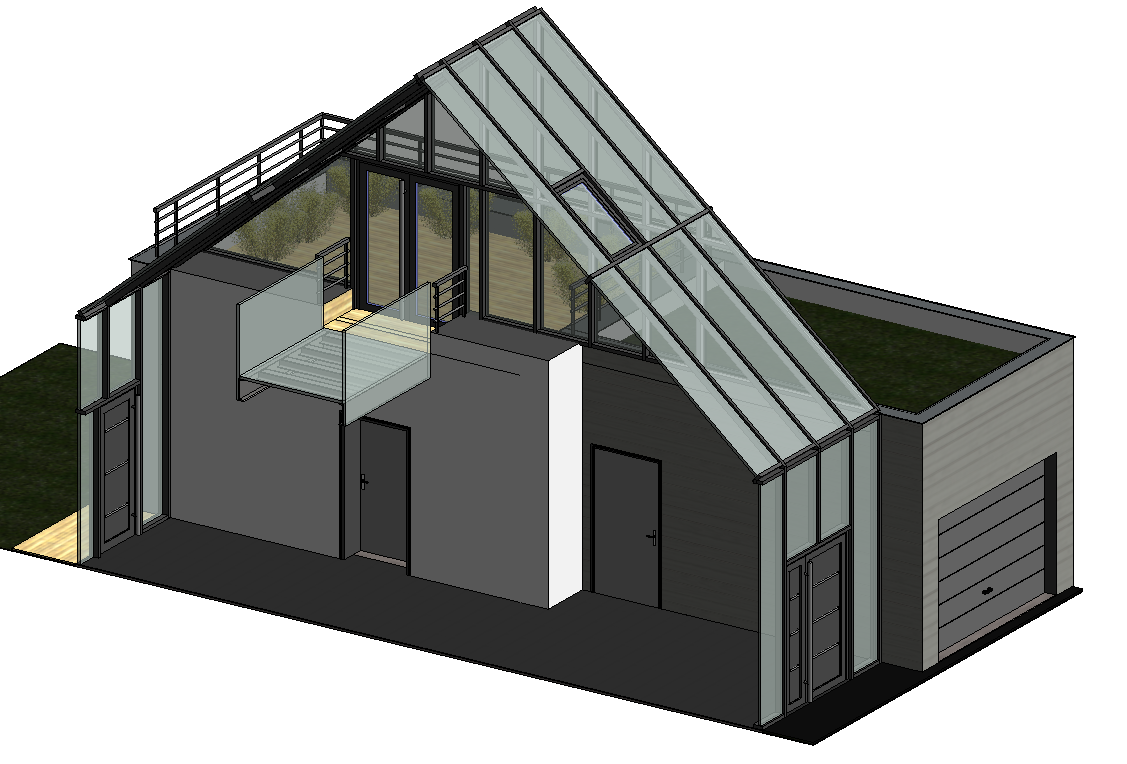 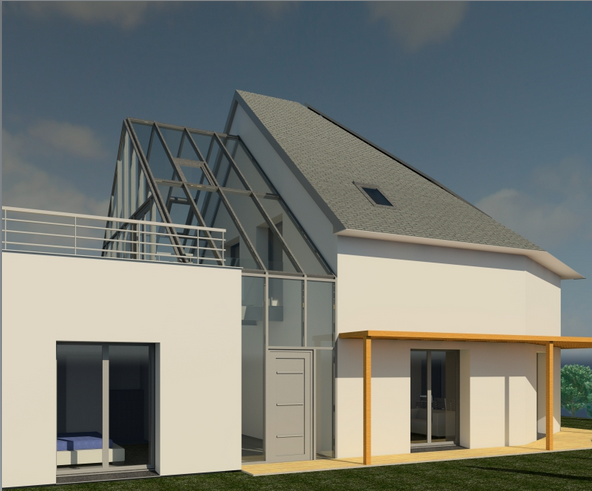 Approche réglementaire 
RT2012
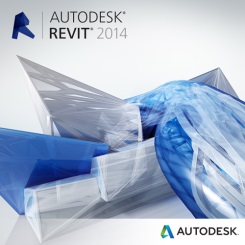 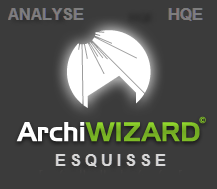 Exportation
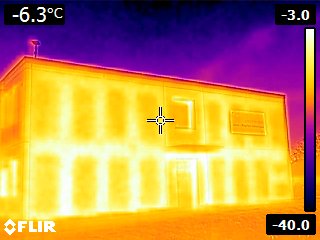 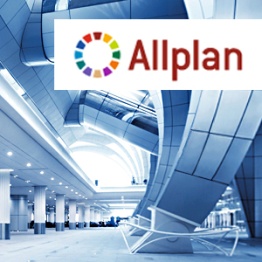 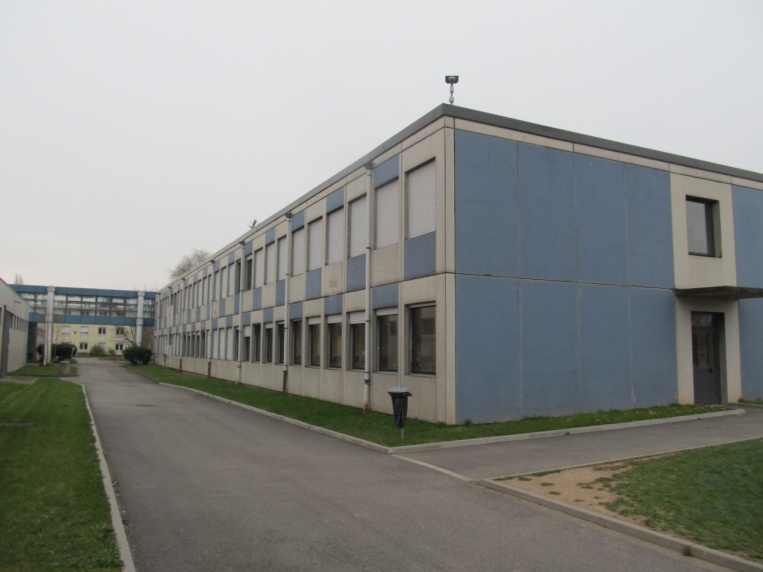 Simulation des 
7 clés d’une rénovation BBC
Un bâtiment du lycée
problématique de rénovation – Lycée Jean Baptiste Schwilgué – Sélestat
[Speaker Notes: 2 Exemples d’usages et doutils utilisés.
Soit un logiciel objet 3D (Allplan et/ou Revit) vers Archiwizard.]
Démonstration d’un outil - logiciel de simulation thermique
Maison AA  –  Cabinet d’architecture Natura Concept
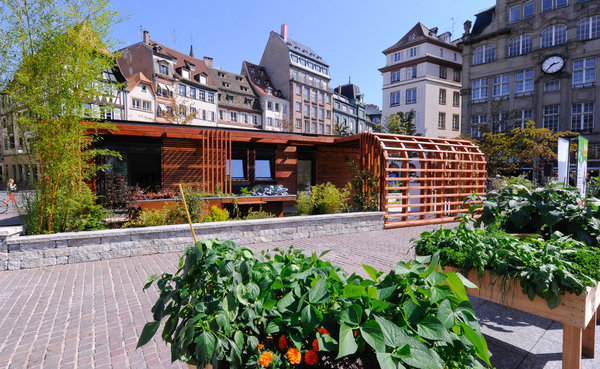 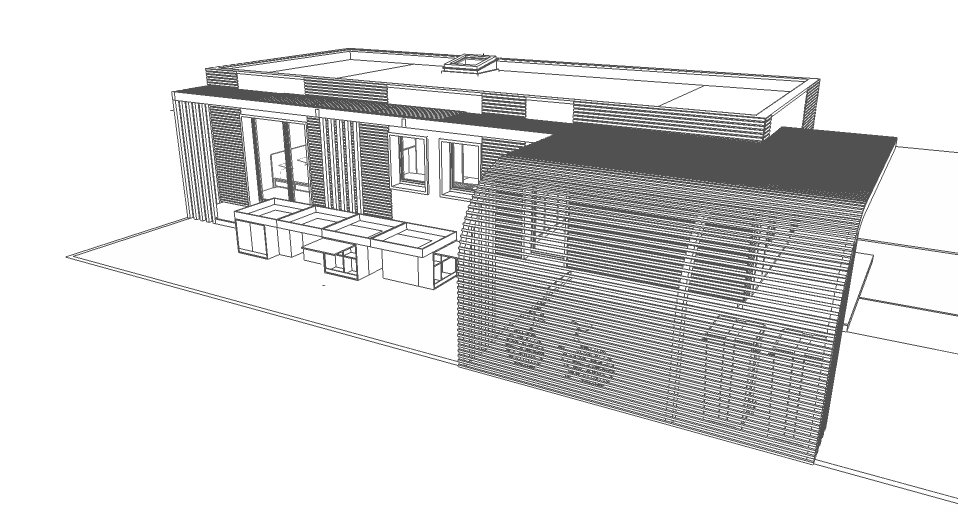 [Speaker Notes: Archiwizard]
1
2
3
4
5
La 3D en STI Génie Civil
Sommaire
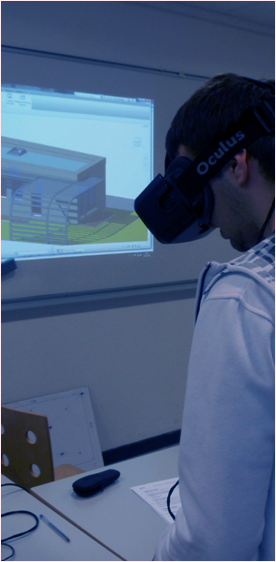 La 3D en STI Génie Civil
Le BIM en Alsace
Le concept BIM en STI2D
Le club BIM au lycée JB Schwilgué
Aller plus loin
[Speaker Notes: Avant la réforme STI2D, il y avait le baccalauréat STI Génie Civil.
Dans ce cadre nous avons fait nos premiers pas avec la 3D face à des élèves, c’était en 2005 presque 10 ans !
Quavons nous fait ?]
Le concept BIM en STI2D
Avant tout une démarche globale et transversale
une prise en compte de la chaîne numérique
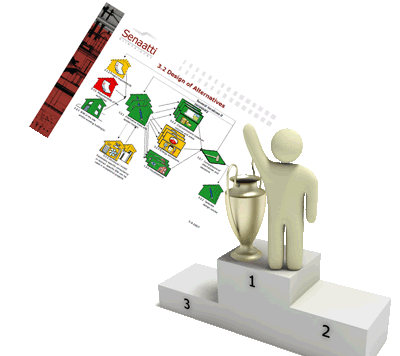 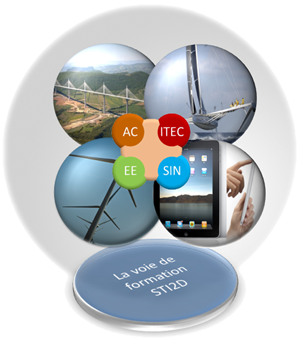 [Speaker Notes: Souvent on a la mauvaise habitude de focaliser sur les outils BIM (Revit, Allplan, Archiwizard, Elodie-CSTB, etc..) mais je pense que le cœur du BIM pour les STI2D est de comprendre et d’utiliser la chaine numérique dans l’acteur de construire ou rénover.
L’exemple graphique qui résume très bien mon point de vue est le PROJET Senatti.]
Le concept BIM en STI2D
Documents SENATTE - 2007
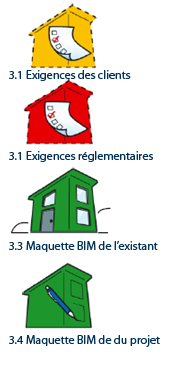 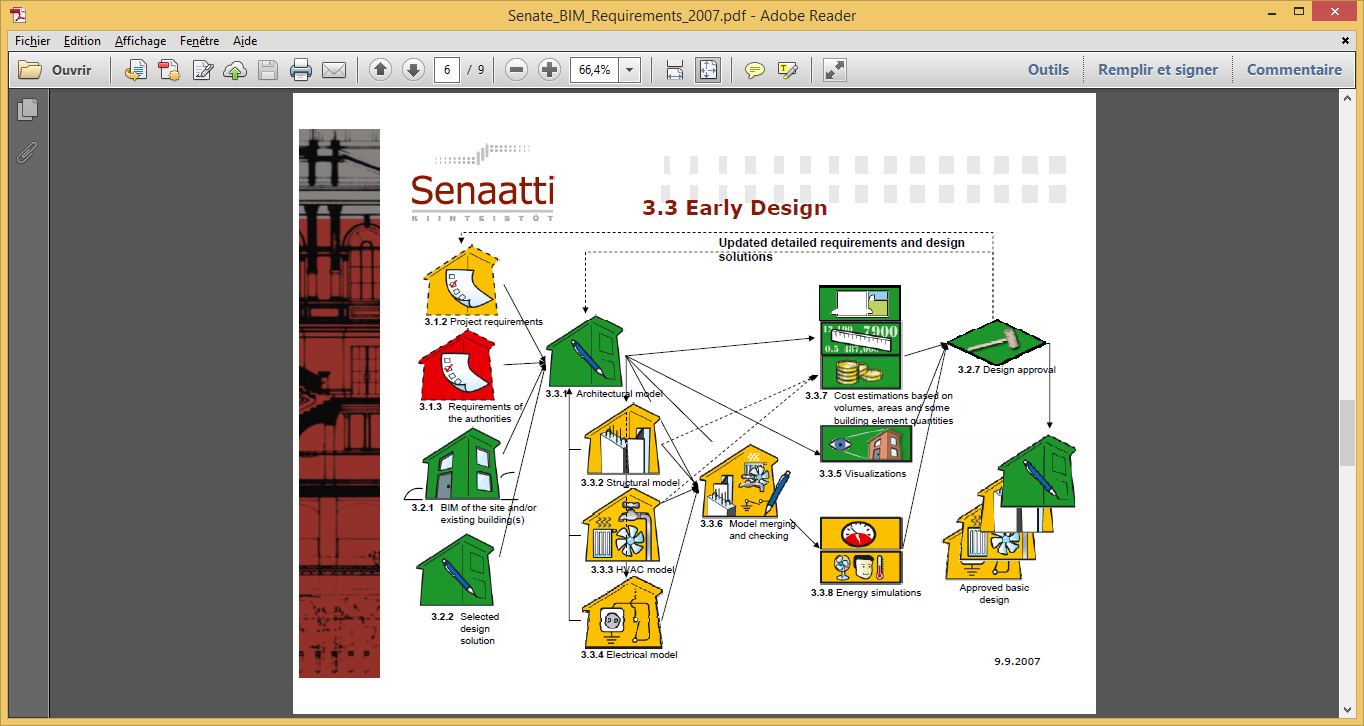 3.3 ETUDES: « de l’esquisse au projet »
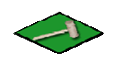 3.3 ETUDES: « de l’esquisse au projet »
3.2.7 Un choix validé
[Speaker Notes: La maquette numérique (BIM) doit servir à comprendre les différentes étapes du cycle de vie d’un ouvrage et d’en repérer les informations indispensables (choix des caractéristiques et attributs).]
1
2
3
4
5
La 3D en STI Génie Civil
Sommaire
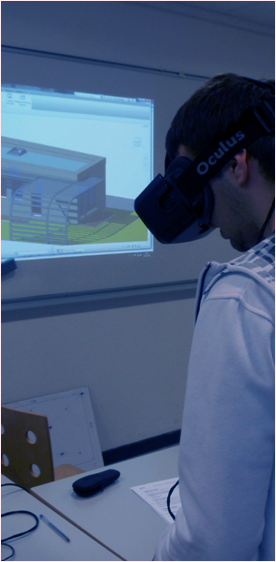 La 3D en STI Génie Civil
Le BIM en Alsace
Le concept BIM en STI2D
Le club BIM au lycée JB Schwilgué
Aller plus loin
[Speaker Notes: Avant la réforme STI2D, il y avait le baccalauréat STI Génie Civil.
Dans ce cadre nous avons fait nos premiers pas avec la 3D face à des élèves, c’était en 2005 presque 10 ans !
Quavons nous fait ?]
Un club pour y faire quoi ?
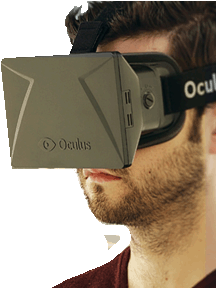 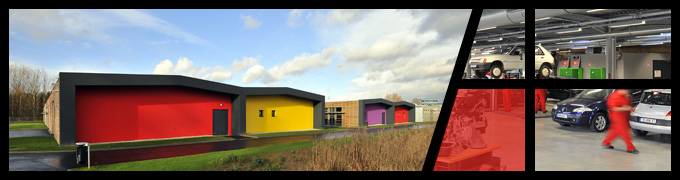 Le lycée J-B. Schwilgué de Sélestat
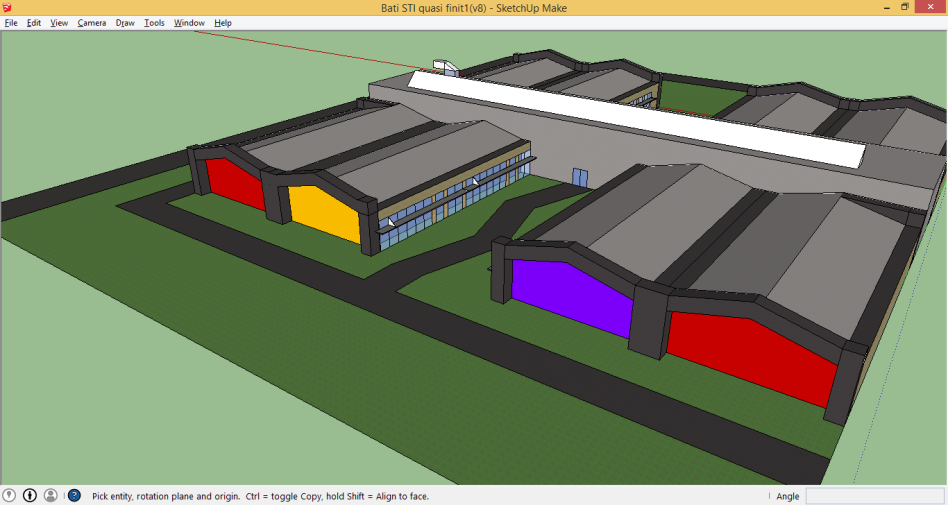 Promenade virtuelle dans le lycée à l’aide d’un casque OCULUS RIFT
Club soutenu par
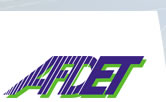 Le modèle numérique du lycée
Appel à projets :  « Ville intelligente»
[Speaker Notes: Pourquoi un club ? au même titre que le club photos ou théâtre pour donner à nos jeunes un espace d’expression et d’épanouissement. 
Le jeux premier loisir des jeunes 
Pour y faire quoi ? Construire la maquette numérique du lycée

Le réel: un endroit que les élèves connaissent bien
La maquette : les problèmes de levé, de précision, de limites de représentation]
1
2
3
4
5
La 3D en STI Génie Civil
Sommaire
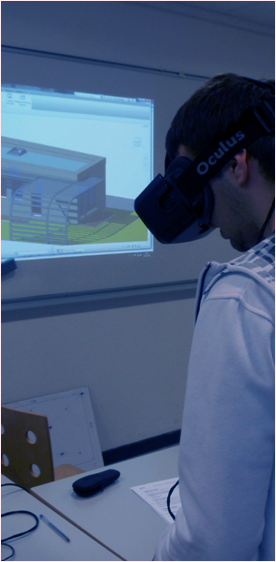 La 3D en STI Génie Civil
Le BIM en Alsace
Le concept BIM en STI2D
Le club BIM au lycée JB Schwilgué
Aller plus loin
[Speaker Notes: Avant la réforme STI2D, il y avait le baccalauréat STI Génie Civil.
Dans ce cadre nous avons fait nos premiers pas avec la 3D face à des élèves, c’était en 2005 presque 10 ans !
Quavons nous fait ?]
Aller plus loin
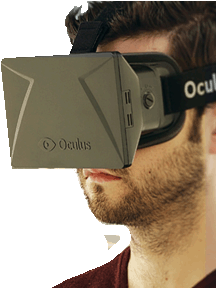 Impact environnemental
Etudes des coûts
Simulation thermique
Simulation thermique
Maquette numérique BIM
Conception architecturale
Contrôle réglementaire
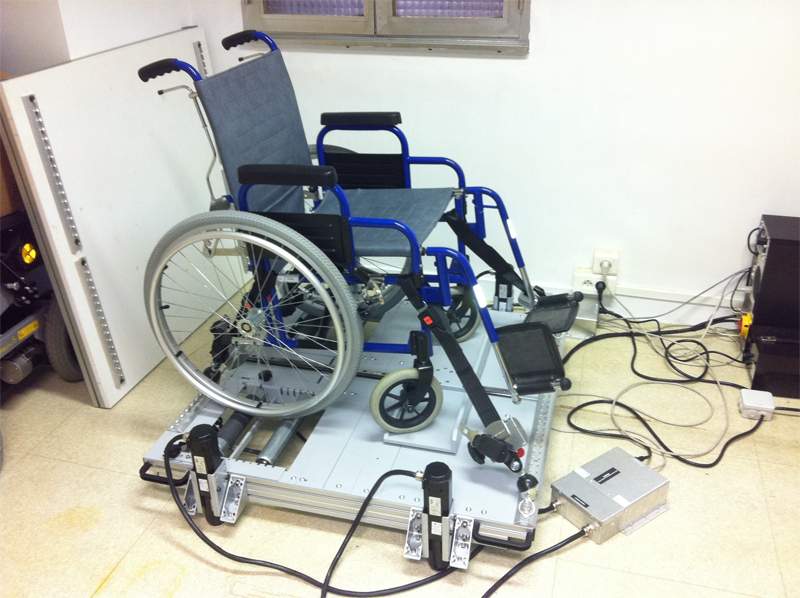 Gestion du patrimoine
Evaluer le confort
Visualisation
Immersion
1
2
3
4
5
Le numérique dans les formations du BTP
Sommaire
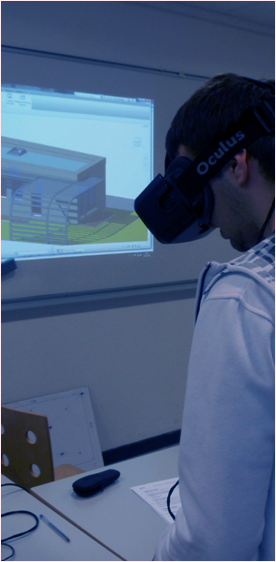 La 3D en STI Génie Civil
Le BIM en Alsace
Le concept BIM en STI2D
Le club BIM au lycée JB Schwilgué
Aller plus loin
Merci de votre attention
Alain JUNG
alain.jung@ac-strasbourg.fr